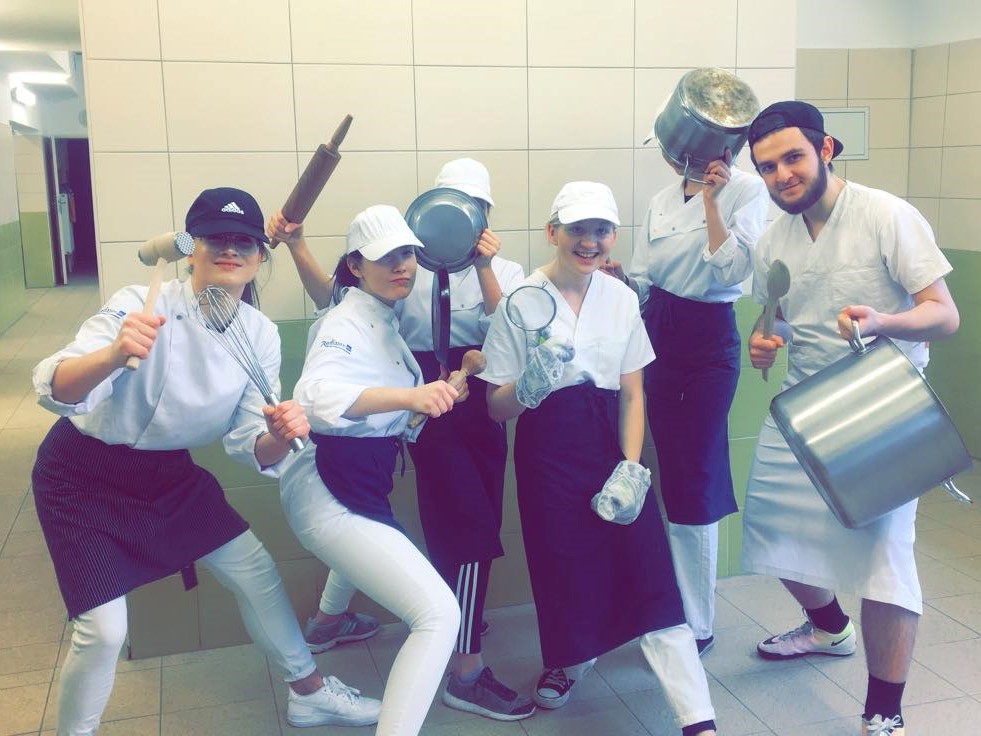 Warsztat Szkolny Praktyki 2018
Praktyki 2018
Praktykę zawodową  zaczęliśmy 26 listopada pod kierownictwem Pani Lidii Sosnowskiej. Pierwszego dnia praktyki Pani zapoznała nas z programem zajęć, kolejno przydzieliła nam stanowiska pracy, po czym przystąpiliśmy 
do wykonywania czynności
Czynności, które wykonywaliśmy:
Formowanie pierników
Pieczenie pierników
Dekorowanie pierników
Formowanie pasztecików
Pieczenie pasztecików
Pieczenie ciasteczek z marmoladą oraz serem 
Produkcja główna
Przygotowanie sali do przyjęć 
Obsługa przyjęć
Formowanie pierników
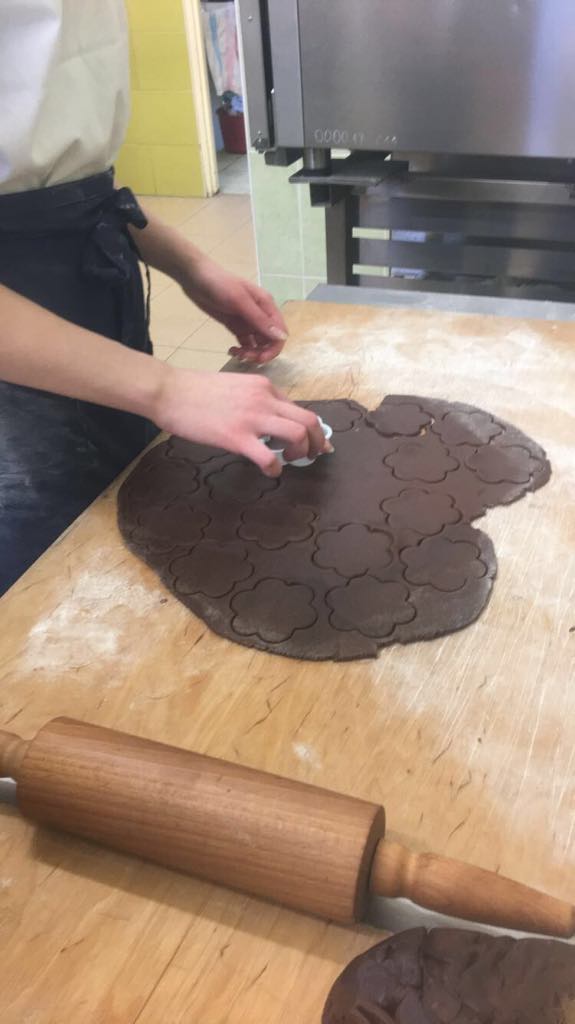 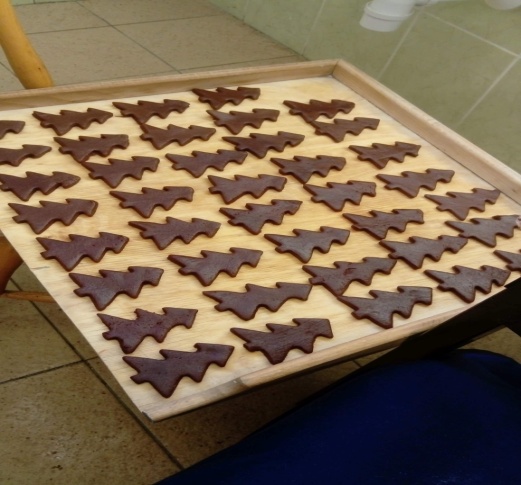 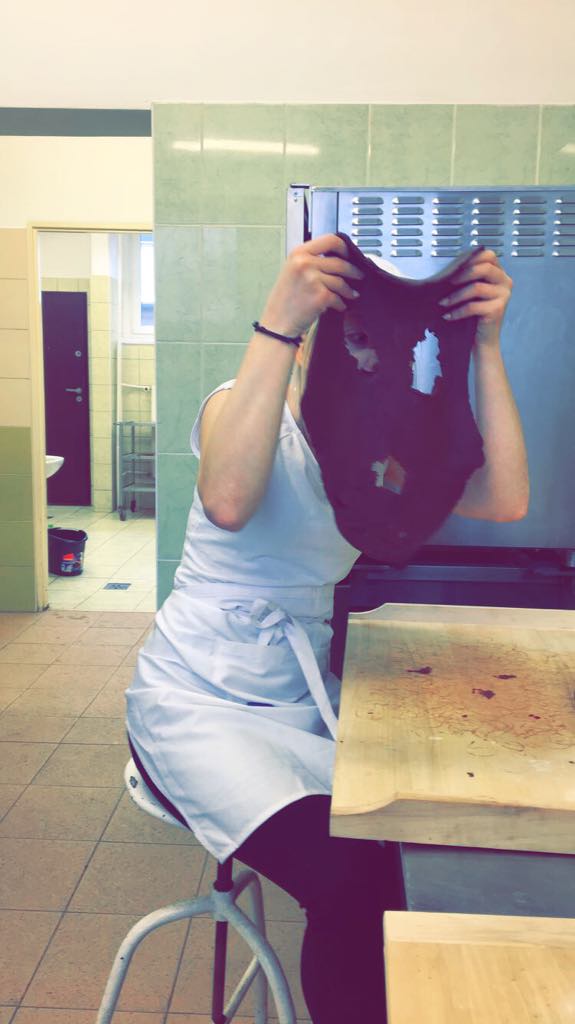 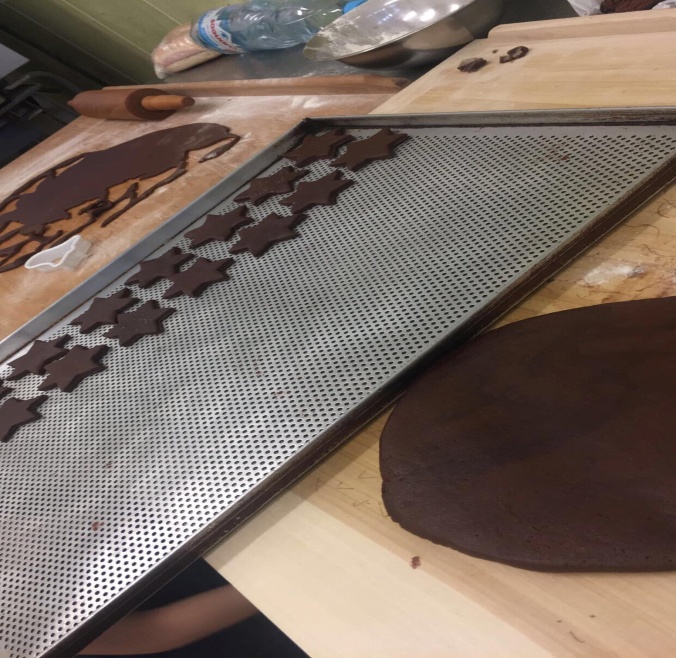 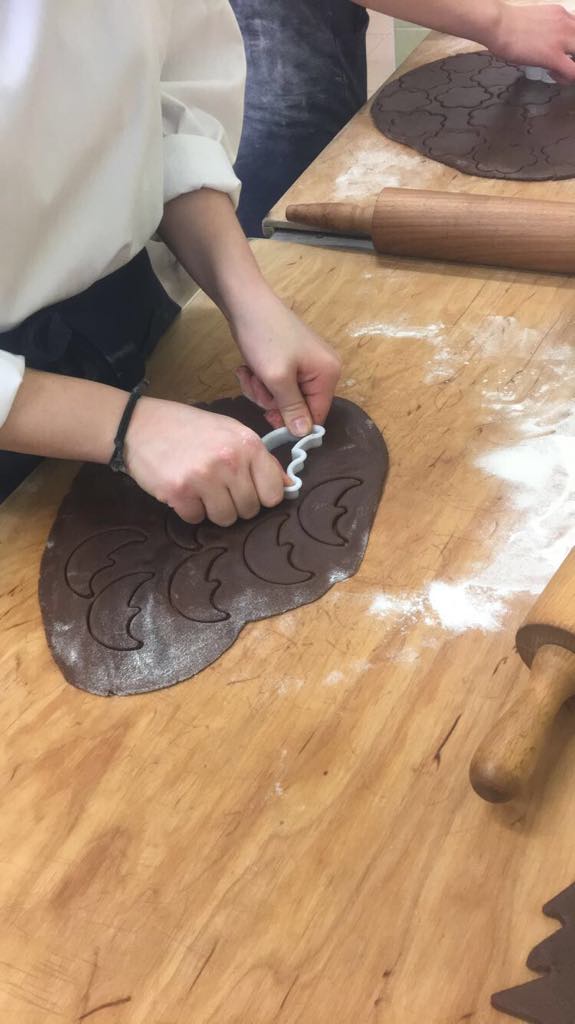 Pieczenie pierników
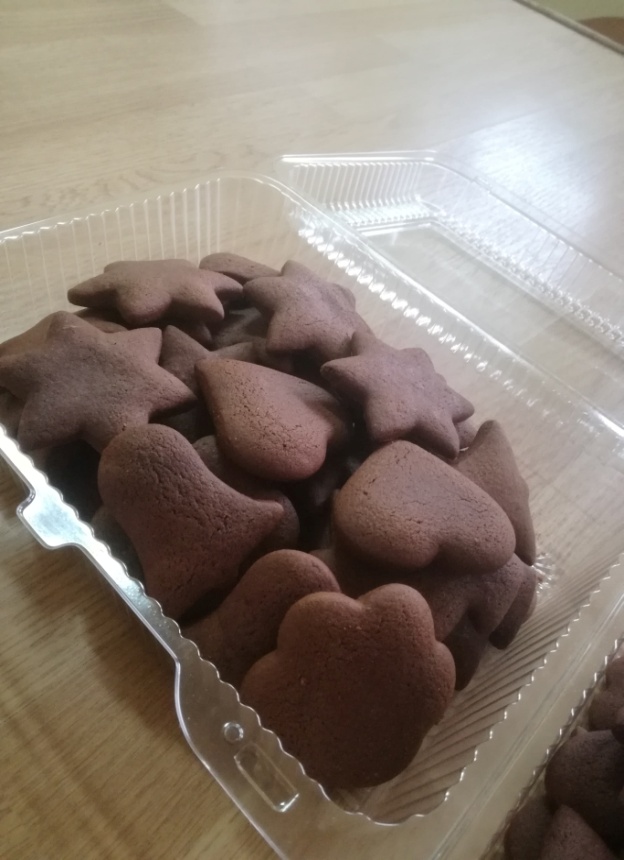 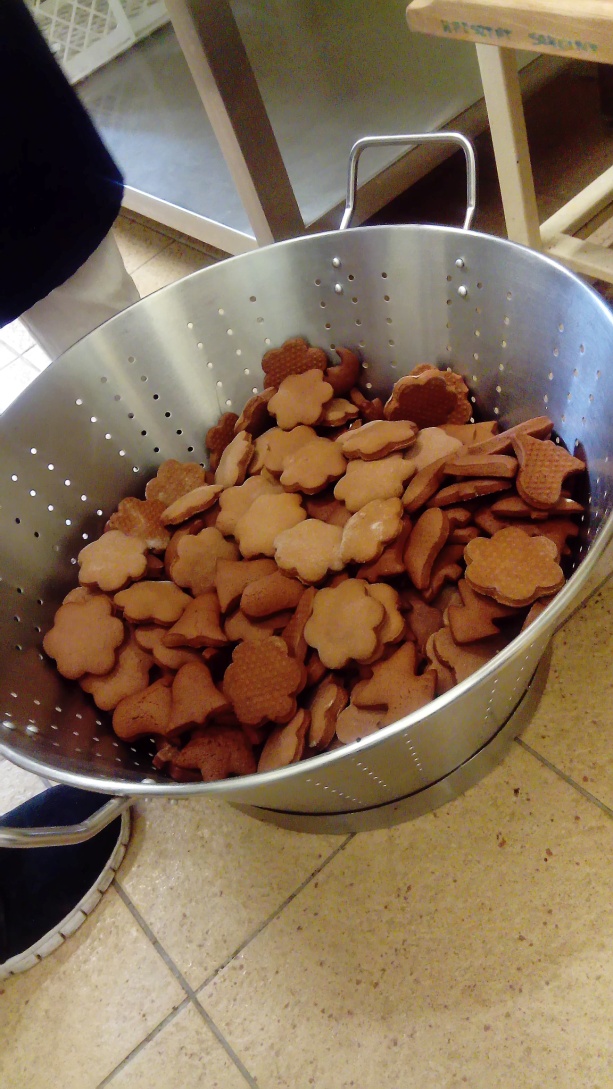 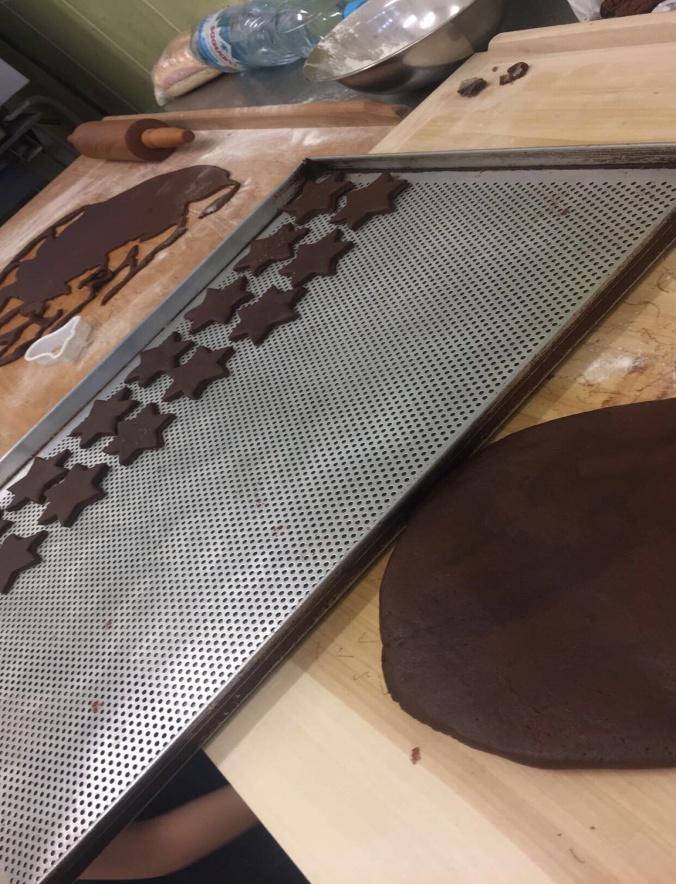 Dekorowanie pierników
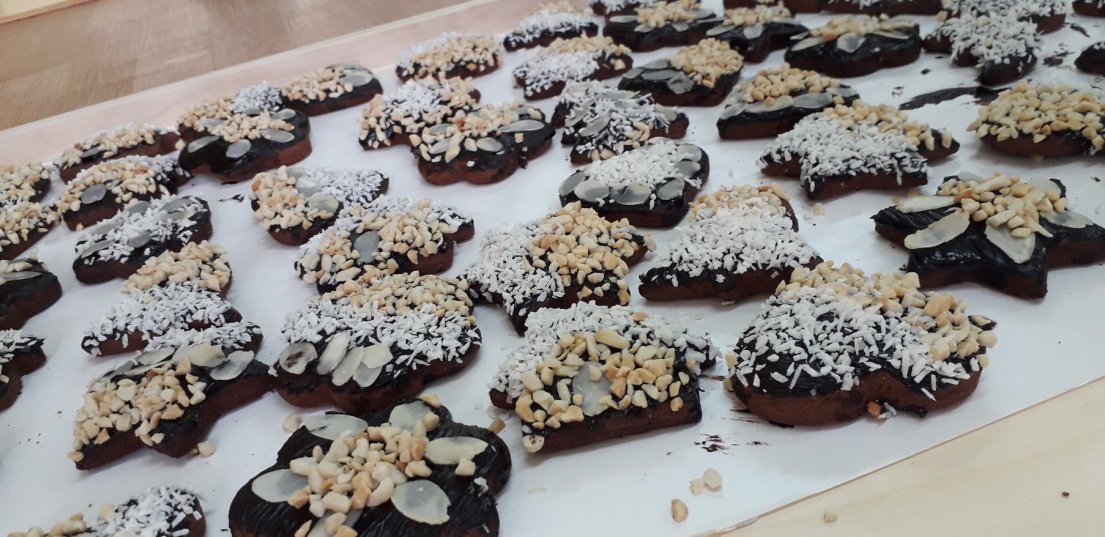 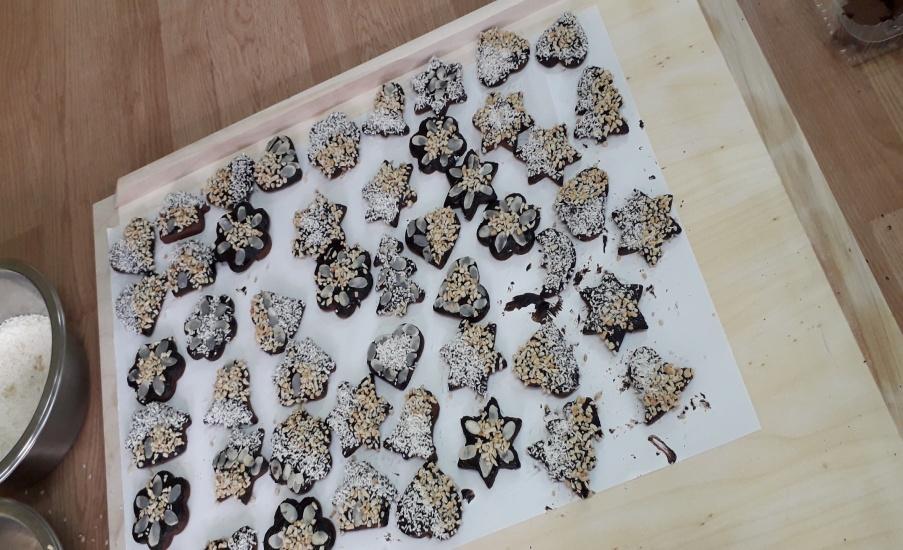 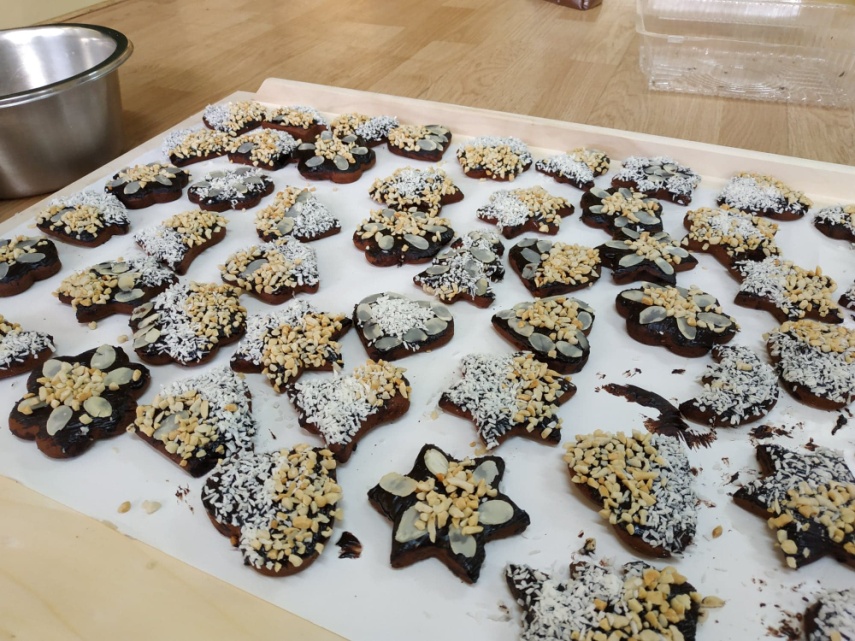 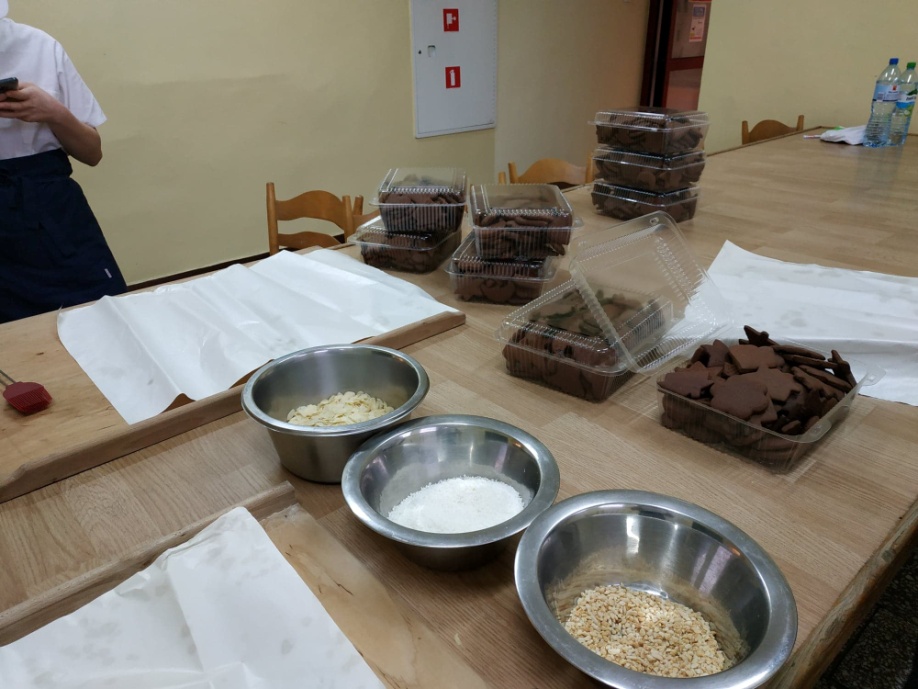 Pieczenie i formowanie pasztecików
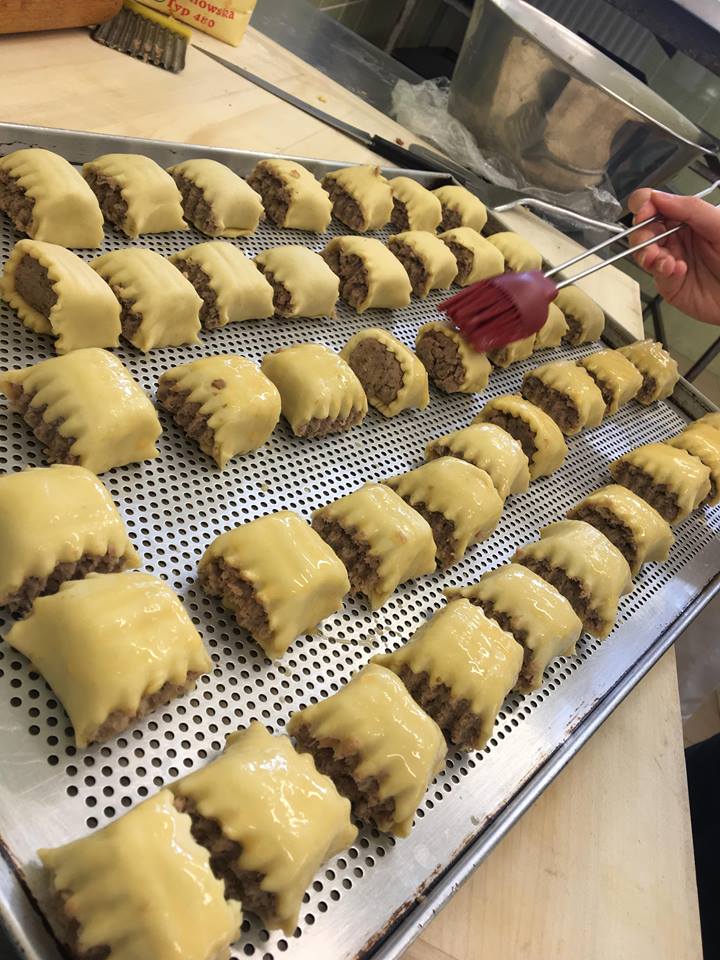 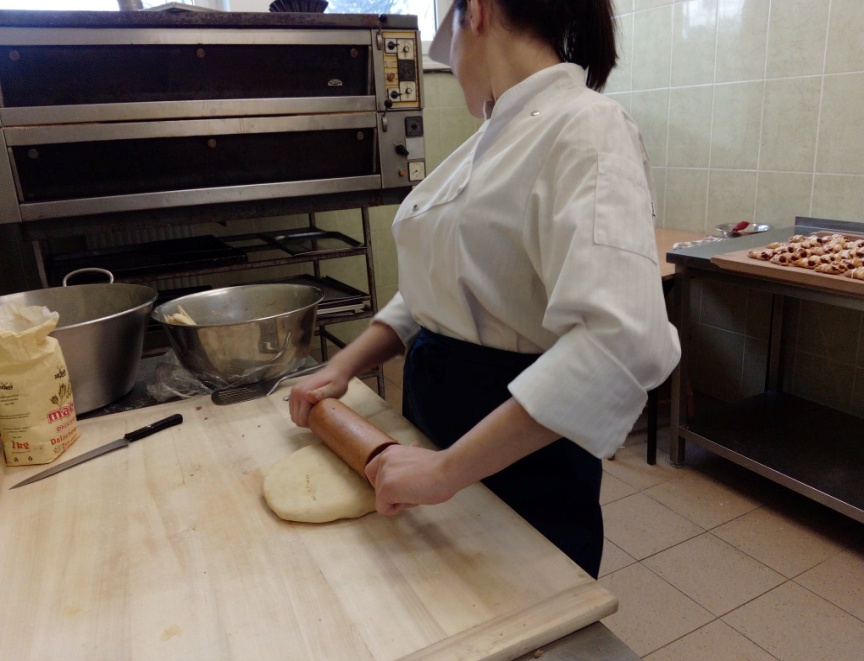 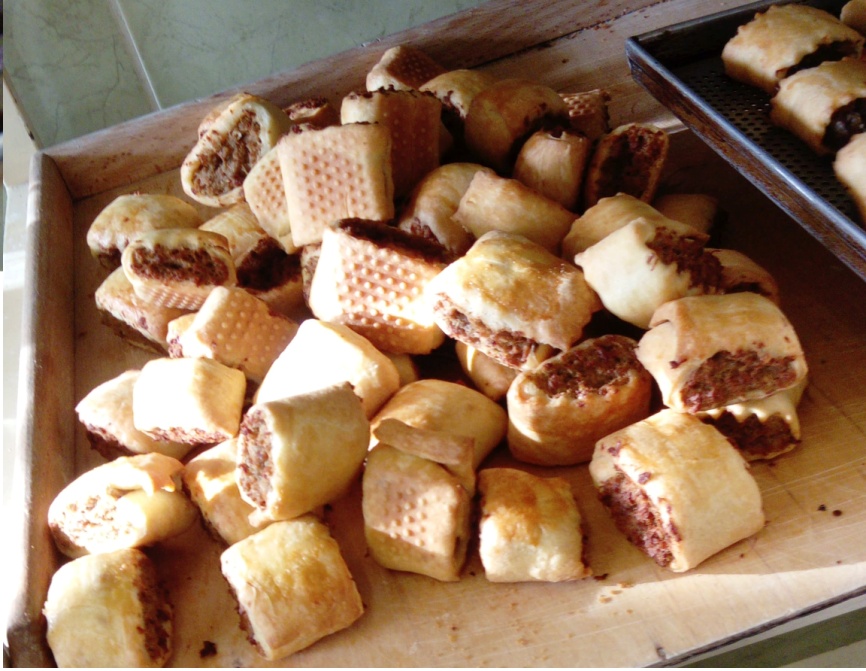 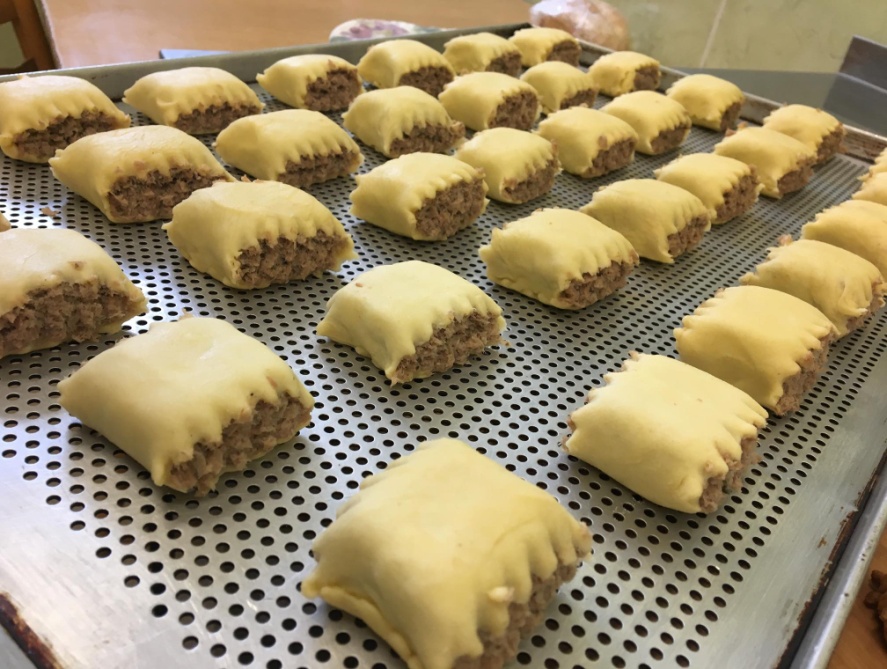 Wypiek ciasteczek
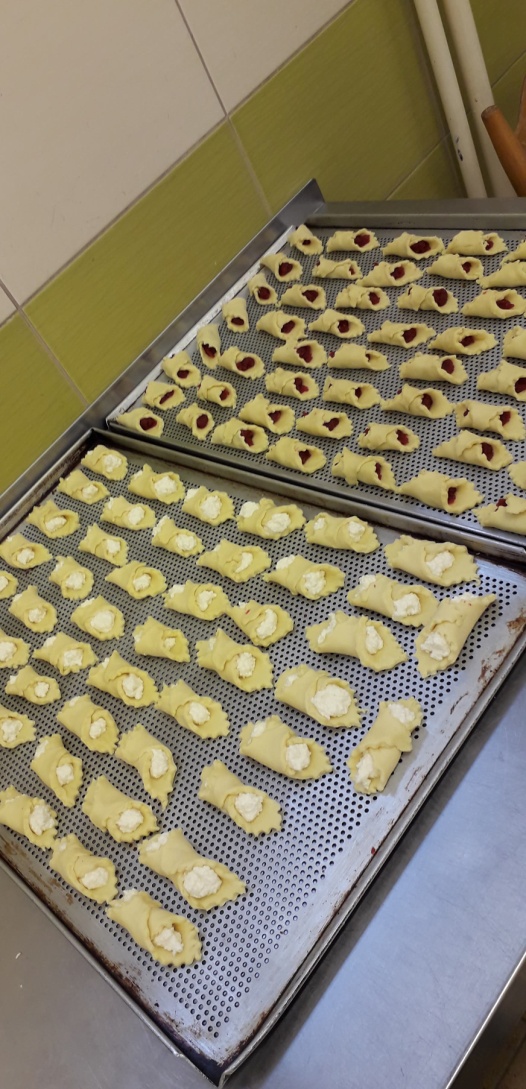 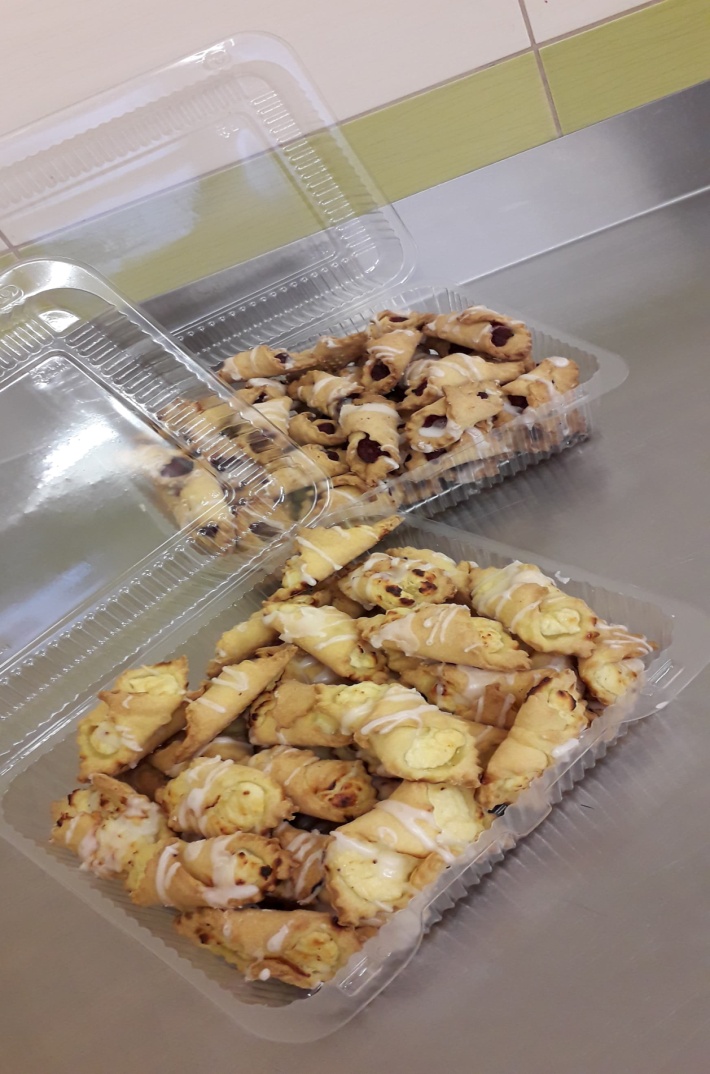 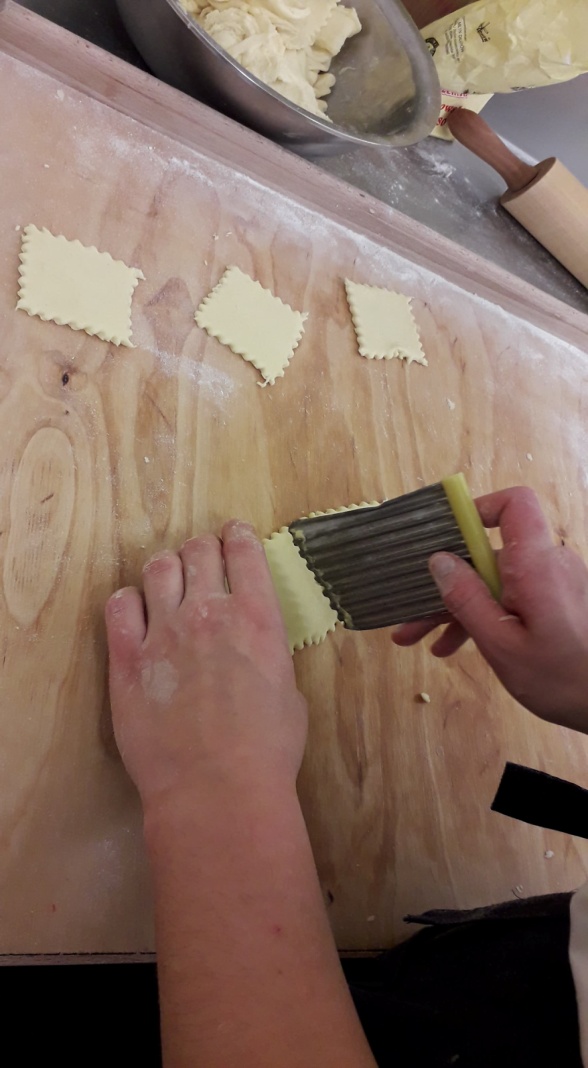 Przygotowanie sali do przyjęć
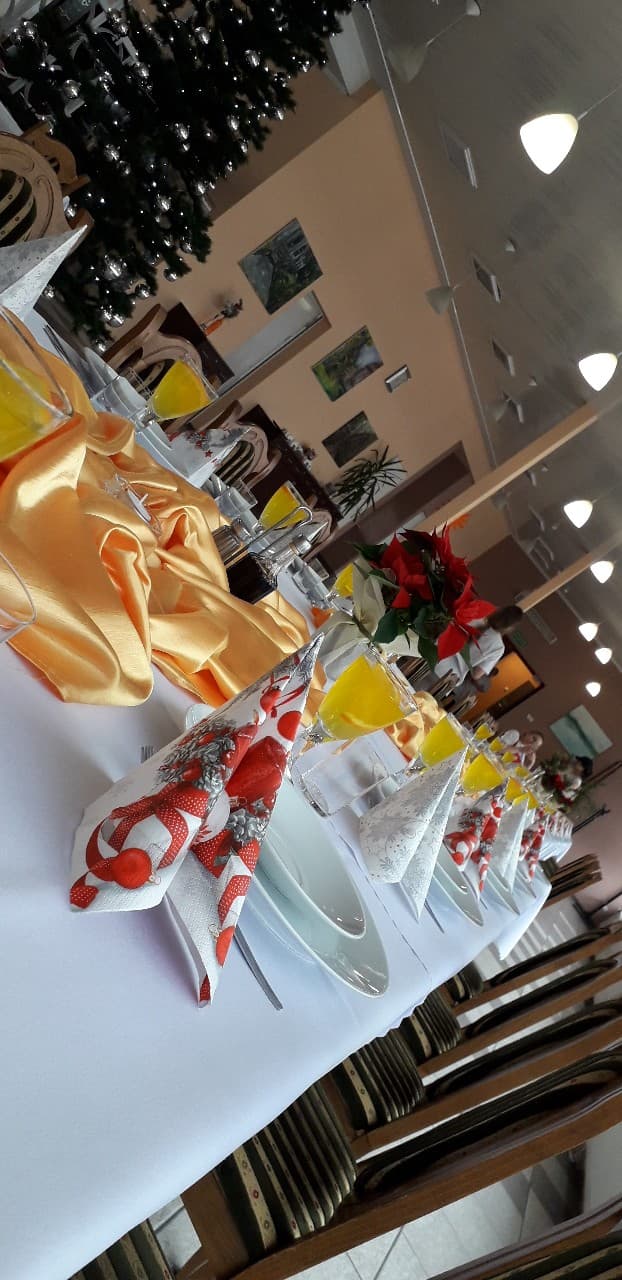 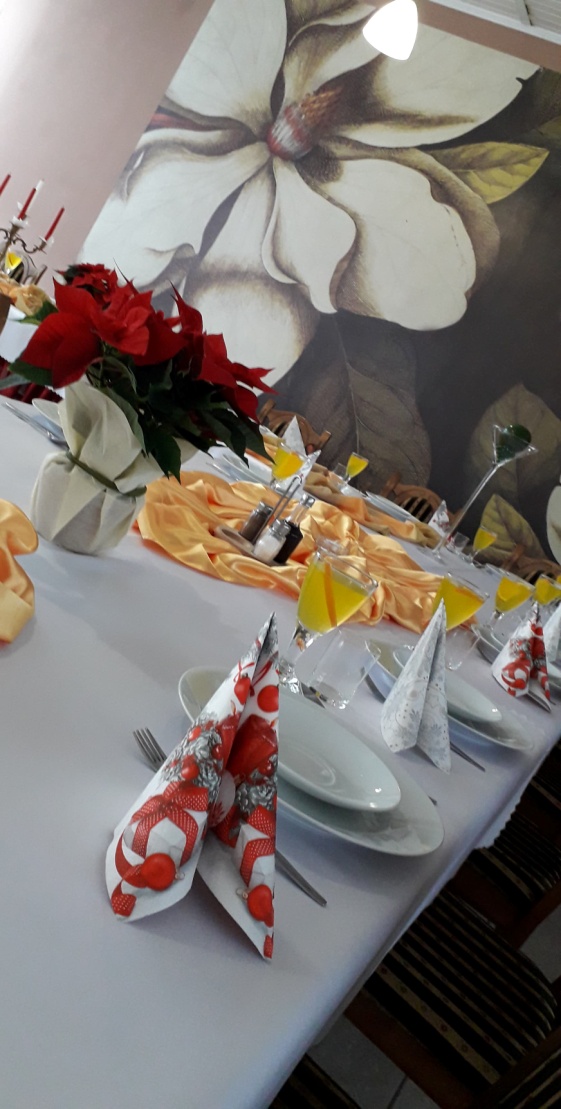 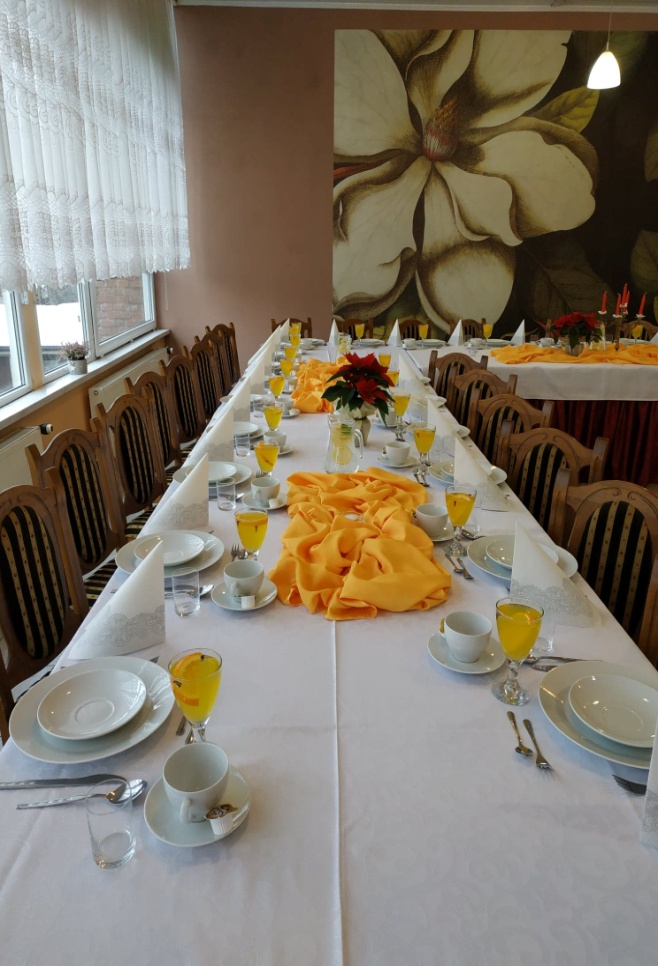 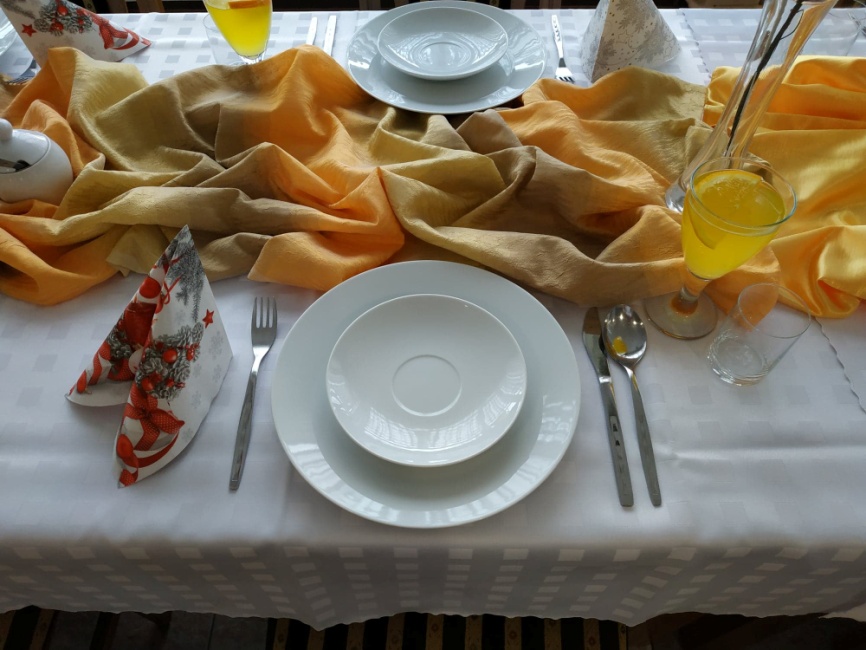 A wolnym czasie robiliśmy takie 
rzeczy :
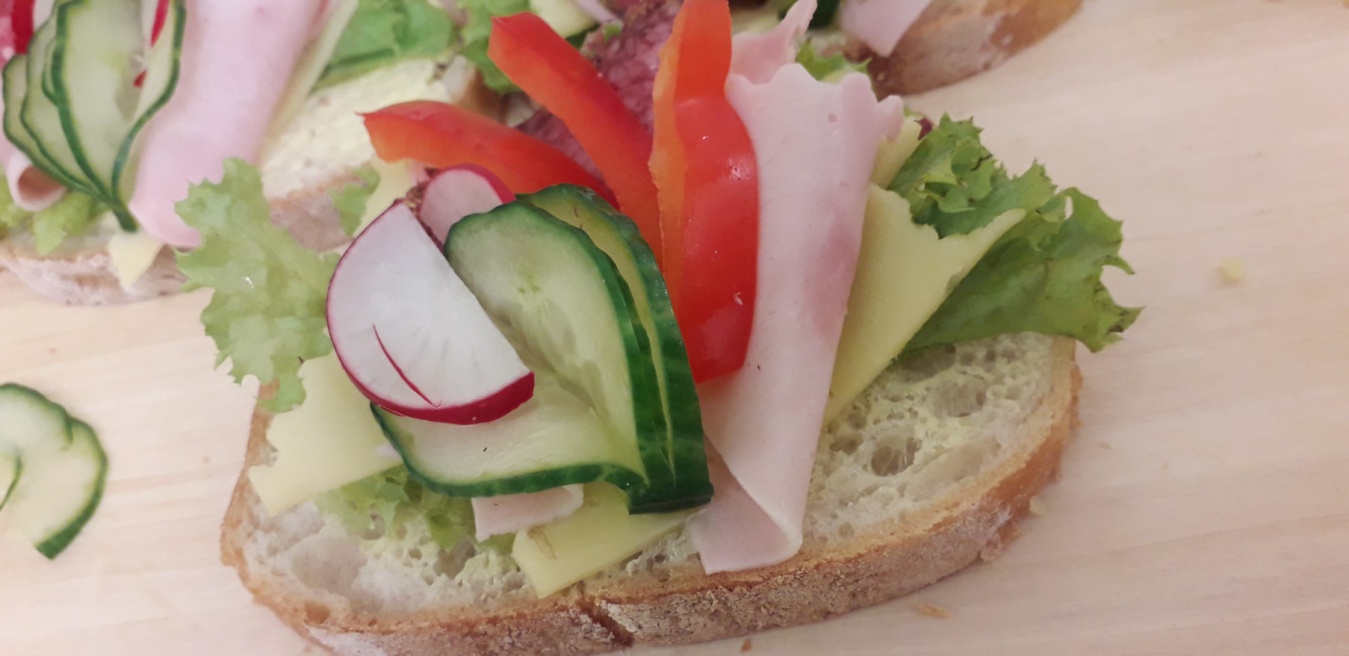 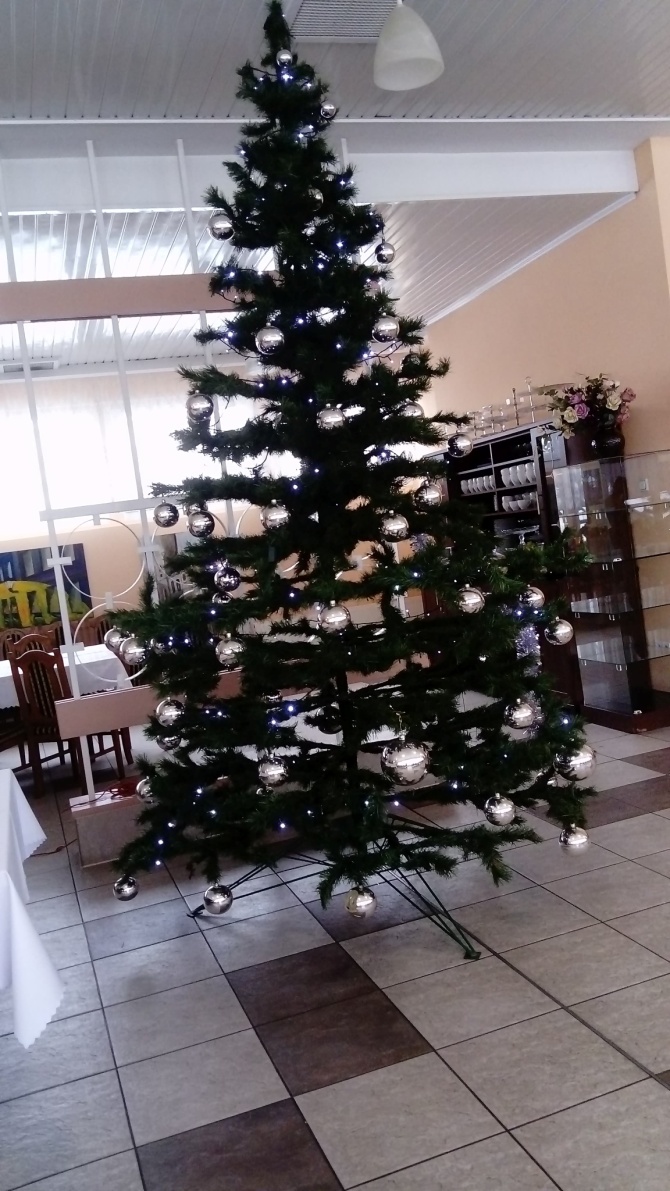 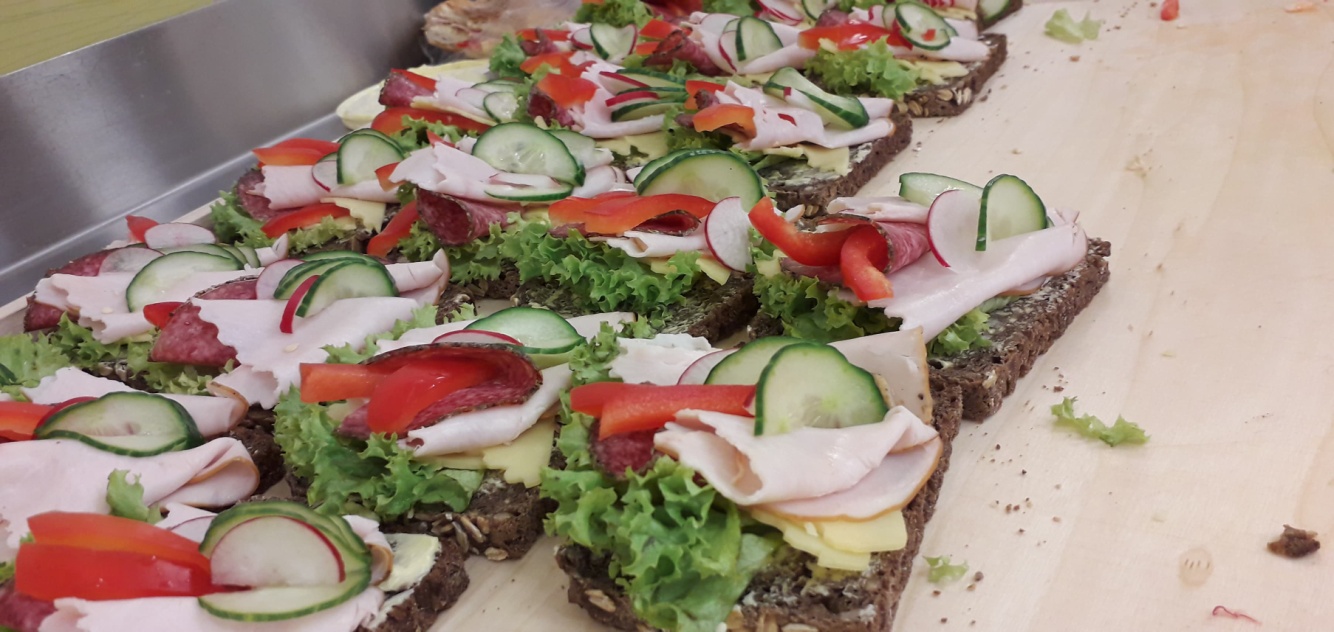 Odbywając praktyki nauczyliśmy się szybkiej pracy w grupie, organizacji czasu, planowania czynności, sporządzać ciasto śmietanowe i farsze na paszteciki oraz dowiedzieliśmy się jak będzie mogła wyglądać nasza praca w przyszłości